INTERVENTION
Ex.2:11-19 (NASB 1995) “Now it came about in those days, when Moses had grown up, that he went out to his brethren and looked on their hard labors; and he saw an Egyptian beating a Hebrew, one of his brethren. 12 So he looked this way and that, and when he saw there was no one around, he struck down the Egyptian and hid him in the sand. 13 He went out the next day, and behold, two Hebrews were fighting with each other; and he said to the offender, “Why are you striking your companion?” 14 But he said, “Who made you a prince or a judge over us? Are you intending to kill me as you killed the Egyptian?” Then Moses was afraid and said, “Surely the matter has become known. 15 When Pharaoh heard of this matter, he tried to kill Moses. But Moses fled from the presence of Pharaoh and settled in the land of Midian, and he sat down by a well. 16 Now the priest of Midian had seven daughters; and they came to draw water and filled the troughs to water their father’s flock. 17 Then the shepherds came and drove them away, but Moses stood up and helped them and watered their flock. 18 When they came to Reuel their father, he said, “Why have you come back so soon today?” 19 So they said, “An Egyptian delivered us from the hand of the shepherds, and what is more, he even drew the water for us and watered the flock.”
A DIFFICULT SUBJECT
3 different times in 9 verses we see Moses “intervening” in a conflict that was not his own.  We can speculate on which cases he was justified by God in and which he was not - the text does not say (though he clearly “feared” for what he did to the Egyptian taskmaster).
I want to try to address the apparent conflict in wanting to be a peace-loving Christian and NOT one who regularly meddles in the affairs of others, versus wanting to see justice done and wanting to protect the lives of those we come into contact with. 
While some of this may touch on “self-defense”, our main emphasis today is on what to do when we see OTHER people in danger or distress, at the hands of an “aggressor”.
KNOW YOUR EVANGELIST
I use this slide title somewhat in jest, but it is only fair that you know where your evangelist is coming from in their own “background”.
If you have not figured it out yet, I PERSONALLY am a strictly non-violent “pacifist”.  I have been ever since high school.  I feel that ME committing a violent act against another person will cause more harm than good.  I have some deeply help biblical reasons for why that is too - some of it from passages we will reference today.  But I do not enforce my personal beliefs on this matter onto others.  I understand that we legally have the “right to bear arms” in our nation, and I am not advocating against owning guns in today’s lesson.  I am also not anti-police or anti-military.  Just know that you may receive different conclusions from another evangelist.
But I do want us to consider differences in violent versus non-violent “intervention”.
KNOW YOUR “CONTEXT”
As in all bible study, context is SO important.
For example, in Moses’ case in Egypt, he was in Pharaoh’s household and had special privileges, and limited POWER to make changes, that you and I do not have today unless we are “in office”.  This would also apply to Joshua, King David, Solomon, Joseph, Esther and many others rulers in scripture.
As Christians, we go to the new covenant of Jesus Christ to determine the rightness or wrongness of our actions, not the Law of Moses.
Today in our nation we have a standing military, local sheriff and police forces to protect us, cell phones to instantly call them with, ambulances, advanced medicines and technology, prisons, etc, which people of old did not have.
AT FIRST GLANCE …
It would seem the wisest course of action, certainly for our own personal safety, to have a strict policy of “non-interference”.
Prov.3:30 “Do not contend with a man without cause, if he has done you no harm.”
Prov.17:14 “The beginning of strife is like letting out water, So abandon the quarrel before it breaks out.”
Prov.20:3 “Keeping away from strife is an honor for a man, But any fool will quarrel.”
Prov.26:17 “Like one who takes a dog by the ears is he who passes by and meddles with strife not belonging to him.”
1 Pet.4:15 “Make sure that none of you suffers as a murderer, or thief, or evildoer, or a troublesome meddler;”
2 Tim.2:24 “The Lord’s bond-servant must not be quarrelsome, but be kind to all, able to teach, patient when wronged.”
BUT THAT’S FOR OUR SAFETY
We would all agree that the easier and safer path for our own health would be to never intervene at all.  But is it only ourselves that we should be concerned about?  Does the bible teach this?
Understanding the “inter”s - 3 closely related but different words.
Interfere - 1) To take part or intervene in an activity without invitation or necessity.  2) To prevent a process or activity from continuing or being carried out properly.  Should we do this?
Intervene - 1) To come between so as to prevent or alter a result or course of events.  2) To take a decisive or (even) intrusive role in order to modify or determine events or their outcome.
Intercede - To use your influence to persuade someone in authority to forgive another person, or save that person from punishment or injury.
Interference and Intercession are NOT the same action!
PROTECTING OTHERS IS GOOD
Consider these biblical examples:
Lot protecting his “guests” in his home in Sodom.
Rebekah protecting Jacob from Esau’s wrath.
Reuben protecting Joseph from his other brothers.
Baby Moses hidden from the Egyptians by his mother Jochebed.
Rahab hiding the two Israelites spies in Jericho.
Jonathan and Michal protecting David from King Saul.
David keeping his own men from killing King Saul.
Righteous Abigail protecting her wicked husband, Nabal, from David’s wrath.
Jehosheba and Jehoiada hiding baby Josiah from being murdered.
Ebed-Melech saving Jeremiah from the well he had been thrown into.
Queen Esther intervening with the king to save God’s people.
Nehemiah pleading with the Persian king on behalf of Judah.
Damascus brethren helping Saul (Paul) escape the city.
Paul pleading with Philemon to forgive, and to free, his slave Onesimus.
Did any of these “protectors” personally kill the aggressor(s) though? Consider Moses again.  He MAY have saved the life of one slave the day he killed a man.  Later - he saved 2 million slaves without killing one more Egyptian!
WE ARE NOT GOD’S AVENGER
Acts 7:24-25 “And when he (Moses) saw one of them being treated unjustly, he defended him and took vengeance for the oppressed by striking down the Egyptian. 25 And he supposed that his brethren understood that God was granting them deliverance through him, but they did not understand.”
Rom.12:17-21 “Never pay back evil for evil to anyone. Respect what is right in the sight of all men. 18 If possible, so far as it depends on you, be at peace with all men. 19 Never take your own revenge, beloved, but leave room for the wrath of God, for it is written, “Vengeance is Mine, I will repay,” says the Lord. 20 “But if your enemy is hungry, feed him, and if he is thirsty, give him a drink; for in so doing you will heap burning coals on his head.” 21 Do not be overcome by evil, but overcome evil with good.”
As we already discussed, rescuing someone from difficult circumstances is a righteous act, IF we can do without taking vengeance on the evil-doer.  Think of Harriet Tubman and the “underground railroad”, rescuing slaves.  Or think of those who harbored Anne Frank and her family, at great risk to their own lives.  Or Oskar Schindler, who sent Jews to work in his factory so they would not go to the gas chambers instead.  But did they kill anyone?
GOD’S CURRENT “AVENGER”
Rom.13:1-6 “Every person is to be in subjection to the governing authorities. For there is no authority except from God, and those which exist are established by God. 2 Therefore whoever resists authority has opposed the ordinance of God; and they who have opposed will receive condemnation upon themselves. 3 For rulers are not a cause of fear for good behavior, but for evil. Do you want to have no fear of authority? Do what is good and you will have praise from the same; 4 for it is a minister of God to you for good. But if you do what is evil, be afraid; for it does not bear the sword for nothing; for it is a minister of God, an avenger who brings wrath on the one who practices evil. 5 Therefore it is necessary to be in subjection, not only because of wrath, but also for conscience’ sake. 6 For because of this you also pay taxes, for rulers are servants of God, devoting themselves to this very thing.”  No more “avenger of blood” rights like in the Law of Moses!
1 Pet.2:13-14 “Submit yourselves for the Lord’s sake to every human institution, whether to a king as the one in authority, 14 or to governors as sent by him for the punishment of evildoers and the praise of those who do right.”  What about when government won’t do its job?  Do we “avenge” then?
UNDER OPPRESSION
Matt.26:51-54 “And behold, one of those who were with Jesus reached and drew out his sword, and struck the slave of the high priest and cut off his ear. 52 Then Jesus said to him, “Put your sword back into its place; for all those who take up the sword shall perish by the sword. 53 Or do you think that I cannot appeal to My Father, and He will at once put at My disposal more than twelve legions of angels? 54 How then will the Scriptures be fulfilled, which say that it must happen this way?”
Acts 12:4-5 “When he had seized him, he put him in prison, delivering him to four squads of soldiers to guard him, intending after the Passover to bring him out before the people. 5 So Peter was kept in the prison, but prayer for him was being made fervently by the church to God.”
Rev.13:7-10 “It was also given to him to make war with the saints and to overcome them, and authority over every tribe and people and tongue and nation was given to him. 8 All who dwell on the earth will worship him, everyone whose name has not been written from the foundation of the world in the book of life of the Lamb who has been slain. 9 If anyone has an ear, let him hear. 10 If anyone is destined for captivity, to captivity he goes; if anyone kills with the sword, with the sword he must be killed. Here is the perseverance and the faith of the saints.”
WILL YOU RISK YOUR LIFE?
I hope you have NOT heard me saying not to intervene at all, because I don’t believe that is right.  But I am cautioning against us responding with violence, or threat of force, or “shoot to kill”.  The one who is “shooting to kill” is putting the aggressor's life at risk to save another’s life.  But are you willing to risk your life to possibly save BOTH lives?
Jn.10:11-15 “I am the good shepherd; the good shepherd lays down His life for the sheep. 12 He who is a hired hand, and not a shepherd, who is not the owner of the sheep, sees the wolf coming, and leaves the sheep and flees, and the wolf snatches them and scatters them. 13 He flees because he is a hired hand and is not concerned about the sheep. 14 I am the good shepherd, and I know My own and My own know Me, 15 even as the Father knows Me and I know the Father; and I lay down My life for the sheep.”
Jn.15:13 “Greater love has no one than this, that one lay down his life for his friends.”
1 Jn.3:16 “We know love by this, that He laid down His life for us; and we ought to lay down our lives for the brethren.”  Can we say “Take ME instead”?
LIVES OR SOULS?
1 Cor.15:19 “If we have hoped in Christ only in this life, we are of all people most to be pitied.”  If you can reach the point in biblical understanding where you focus more on saving souls than saving lives, I suggest you are in a good place.  Did Jesus come here to save our physical lives, or to save souls?
This is, personally, what bothers me most about “lethal force”.  If I take it upon myself to end the life of another person - I am taking away, forever, any future opportunities for that person to wash themselves in the blood of Christ.
And that is why “intercession” is so much better.  We are seeking God’s mercy and grace on the oppressed AND on the oppressor!
Deut.9:25-26 “So I (Moses) fell down before the Lord the forty days and nights, which I did because the Lord had said He would destroy you. 26 I prayed to the Lord and said, ‘O Lord God, do not destroy Your people, even Your inheritance, whom You have redeemed through Your greatness, whom You have brought out of Egypt with a mighty hand.”
Rom.9:2-3 “that I (Paul) have great sorrow and unceasing grief in my heart. 3 For I could wish that I myself were accursed, separated from Christ for the sake of my brethren, my kinsmen according to the flesh,”
GOD IS OUR INTERCESSOR!
1 Pet.2:21-23 “For you have been called for this purpose, because Christ also suffered for you, leaving you an example, so that you would follow in His steps, 22 He who committed no sin, nor was any deceit found in His mouth; 23 and while being abusively insulted, He did not insult in return; while suffering, He did not threaten, but kept entrusting Himself to Him who judges righteously;”
Is.53:12 “Therefore, I will allot Him a portion with the great, and He will divide the booty with the strong; because He poured out Himself to death, and was numbered with the transgressors; Yet He Himself bore the sin of many, and interceded for the transgressors.”
Rom.8:26-27 “In the same way the Spirit also helps our weakness; for we do not know how to pray as we should, but the Spirit Himself intercedes for us with groanings too deep for words; 27 and He who searches the hearts knows what the mind of the Spirit is, because He intercedes for the saints according to the will of God.”
On that last day of judgment, we will ALL be sinners.  But for the redeemed, Jesus Christ will tell His Father “My blood covered and removed their sins.”
A PICTURE SAYS 1000 WORDS
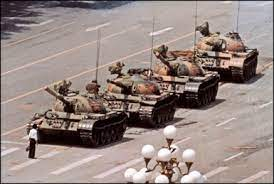 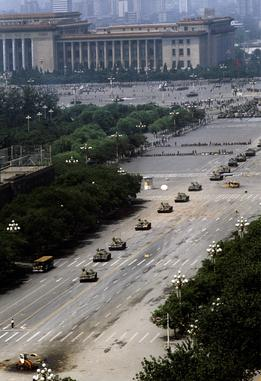 REMEMBER “TANK MAN”?
At the northeast edge of Tiananmen Square, along Chang'an Avenue, shortly after noon on June 5, 1989, the day after the Chinese government's violent crackdown on the Tiananmen protests, "Tank Man" stood in the middle of the wide avenue, directly in the path of a column of approaching Type 59 tanks. Stuart Franklin, who was on assignment for Time magazine, told The New York Times: "At some point, shots were fired and the tanks carried on down the road toward us, leaving Tiananmen Square behind, until blocked by a lone protester." He wore a white shirt and black trousers, and he held two shopping bags. As the tanks came to a stop, the man gestured at them with one of the bags. In response, the lead tank attempted to drive around the man, but the man repeatedly stepped into the path of the tank in a show of nonviolent action. After repeatedly attempting to go around, the lead tank stopped its engines, and the armored vehicles behind it followed suit. There was a short pause with the man and the tanks having reached a quiet, still impasse.

Having successfully brought the column to a halt, the man climbed onto the hull of the buttoned-up lead tank and, after briefly stopping at the driver's hatch, appeared in video footage of the incident to call into various ports in the tank's turret. He then climbed atop the turret and seemed to have a short conversation with a crew member at the gunner's hatch. After ending the conversation, the man descended from the tank. The tank commander briefly emerged from his hatch, and the tanks restarted their engines, ready to continue on. At that point, the man, who was still standing within a meter (yard) or two from the side of the lead tank, leapt in front of the vehicle once again and quickly re-established the man–tank standoff.

Video footage shows two figures in blue pulling the man away and disappearing with him into a nearby crowd; the tanks continued on their way. Eyewitnesses are unsure who pulled him aside. Charlie Cole, who was there for Newsweek, claimed it was the Chinese government agents, while Jan Wong, who was there for The Globe and Mail, thought that the men who pulled him away were concerned bystanders. (Wikipedia)
“STANDING IN THE GAP”
Ezek.22:30 “I searched for a man among them who would build up the wall and stand in the gap before Me for the land, so that I would not destroy it; but I found no one.”
God was looking for a Moses or a Paul who would actually plead for mercy and for patience from God ON THE WICKED, but He couldn’t find any who would.
It is great to defend the cause of the weakest and poorest and most oppressed among us. Prov.31:8-9 “Open your mouth for the mute, for the rights of all the unfortunate. 9 Open your mouth, judge righteously, and defend the rights of the afflicted and needy.” 
But are you willing to show that same concern for the fate of their spiritually bankrupt oppressors also?  Jesus did!
Rom.5:6-8 “For while we were still helpless, at the right time Christ died for the ungodly. 7 For one will hardly die for a righteous person; though perhaps for the good person someone would even dare to die. 8 But God demonstrates His own love toward us, in that while we were still sinners, Christ died for us.”  Jesus gave His life for the wicked.  Will you do the same?